Mestrado em Gestão dos Media Digitais
Prática da Web (Aula 1)
Introdução da Web 2.0 como suporte para escrita digital
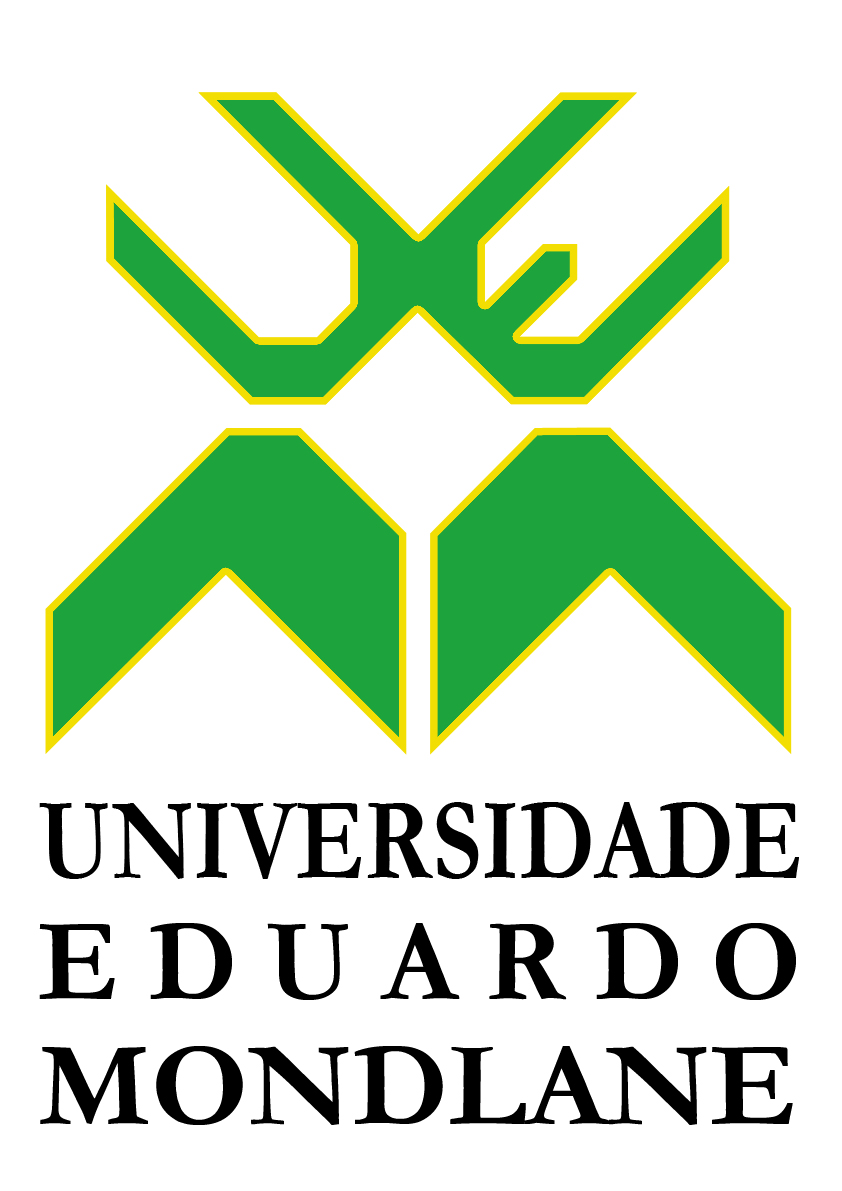 12 de Novembro de 2024
1
Luís Neves C. Domingos, PhD
Conceito Web 2.0
2004 – surge pela 1ª vez durante uma sessão de discussão entre as empresas  O´Reilly e MediaLive International

Tim O´Reilly – inventor da Web 2.0

	Web 2.0 – surge como uma grande plataforma de comunicação, partilha de serviços e conteúdos, potenciando uma arquitetura participada, suportando um novo modelo de inteligência colectiva (O´Reilly, 2005).
2
Web 2.0 segundo Hayman (2007)
“Web 2.0” é um conjunto de serviços baseados na Web com componentes de partilha e colaboração social onde todas as comunidades têm o direito de contribuir e têm o controlo total dos conteúdos.
3
Mudança de Abordagem
4
Web 2.0: Algumas ferramentas
5
Alguns endereços de serviços
http://www.wikipedia.org(conteúdos colaborativos)

http://www.wikis.uem.mz (conteúdos colaborativo da UEM)

 http://www.blogspot.com (registo e uso gratuito de blogs)

http://www.blogs.uem.mz (partilha de ideias na UEM)

http://www.SlideShare.net (partilha conteúdos/apresentações)

http://www.youtube.com (partilha gratuita vídeos)

http://www.facebook.com(rede social)

http://twitter.com(rede social para microblogging)
6
Conceito de Blog/Blogue
Termo criado por Jorn Barger em 1997. 
 
Página na Internet, frequentemente
actualizada mediante a colocação de 
mensagens ou comentários, constituídos por
imagens e/ou textos pequenos que, na sua
maioria, incluem ligações para sítios de
interesse e/ou comentários e pensamentos
individuais e apresentando-se na ordem
cronológica reversa (Gomes, 2005).
7
Alguns elementos dum blog
Categoria – categoria do post (pode ser uma ou várias);

Título – o título principal do post; 

Corpo da mensagem – o conteúdo principal da mensagem;

Comentários – comentários adicionais colocados pelos leitores;
8
Vantagens dum blog
Permitem criar páginas com facilidade…não precisa ter muita experiência técnica;

Possibilitam a filtragem de conteúdos para várias entradas do blog (por data, categoria, autor ou outros atributos);

Várias plataformas dos blogs permitem que o administrador convide e adicione outros autores que tenham permissão e acesso facilitado para gestão.
9
Vantagens dum blog(Cont.)
Providenciam um espaço de escrita pessoal …partilhável e arquivado automaticamente;

Possuem uma capacidade de interligar as comunidades de aprendizagem;

Oferecem oportunidades de servir como um portefólio digital dos trabalhos e arquivos dos estudantes; e

Possuem extensões/funcionalidades complementares para vários fins.
10
Potencialidades educativas
suporte de interacção para comunidades temáticas

utilizadores podem partilhar todo o tipo de informações

Estimulam a criatividade, capacidade de síntese, espírito crítico, sentimento de responsabilidade pela qualidade da informação e ideias, sentimento de partilha, espírito de comunidade
11
Usos pedagógicos de blogs (Gomes, 2005)
Pedagogicamente podem servir como um espaço para: 
aceder a informação 
disponibilizar a informação

Do ponto de vista estratégico podem ser utilizados como:
portefólio digital
espaço colaborativo, de troca de experiências, discussão e integração.
12
Usos jornalísticos de blogs
New Blogging Statistics: Survey of 1067 Bloggers Shows Which Content Strategies are Working in 2021 - https://tinyurl.com/32ne8tjx
Blog Especialista: o jornalista como produtor de conteúdo - https://tinyurl.com/ecauem
Assuntos para abordar no blog: como escolher - https://tinyurl.com/academiablog
50 Best Social Media Blogs To Follow In 2021 - https://marketsplash.com/best-social-media-blogs/
Directório de New York Times - https://archive.nytimes.com/www.nytimes.com/interactive/blogs/directory.html
Why Blogging Will Still Be Important in 2021 - https://tinyurl.com/2p8ru3vs
13
Definição - Wiki
“wiki” teve a sua origem na linguagem havaiana wikiwiki (rápido) 

“uma colecção livremente expansível de páginas Web interligadas num sistema de hipertexto para armazenar e modificar informação – uma base de dados, onde cada página é facilmente editada por qualquer utilizador com um Web browser” (Leuf & Cunningham, 2001)
14
Potencialidades educativas da Wiki (Duffy & Bruns, 2006)
projectos de investigação, para documentar o progresso …;
adicionar sínteses de pensamentos/reflexões; 
em ambientes de aprendizagem a distância, o professor ou tutor pode publicar recursos de cursos como currículo, manuais, anotações, glossários, textos e os estudantes podem editar e comentar imediatamente tais materiais para que todos possam ver;
como um repositório digital
banco de conhecimentos para os professores.
15
Blogs & Wikis
16
PodCast
Conceito
Podcasting é um sistema de publicação de áudio e vídeo pela Internet, através de um feed RSS (Sindicância), que permite ao utilizador acompanhar a sua actualização 
O autor(a) de um podcast é chamado(a) de podcaster. 
Potencialidades educativas
produção de conteúdos na forma de áudio ou vídeo.
Os utilizadores podem ouvir/assistir online ou em dispositivos portáteis conhecidos por leitores mp3 e mp4.
17
PodCast
Potencialidades educativas (cont.)
permitem gravar aulas; incluir apresentações externas; 
criar reflexões e entrevistas com contribuições notáveis de uma área particular; 
permitem actualizar informações relacionadas com um curso... (Siemens & Tittenberger, 2009).
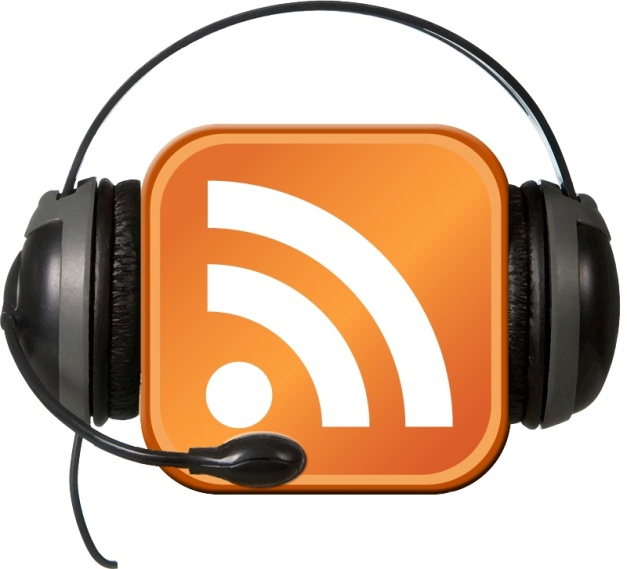 18
Exemplos:
Brasilcast http://www.brasilpodcast.com maior podcast português
Openculture http://www.oculture.com/2006/10/university_podc.html directório de podcasts de universidades de todo o mundo
EPN http://epnweb.org/ repositório de podcasts para professores
iTunes http://www.apple.com/itunes/whatson/podcast/
19
Ferramentas de partilha de conteúdos
Alguns exemplos de serviços que facilitam a partilha de conteúdos multimédia:
partilha de fotos e imagens (Flickr & Instagram); 
Partilha de vídeos (YouTube); 
Partilha de apresentações online (Slideshare);
 Redes sociais (Facebook, OrKut e MySpace).
20
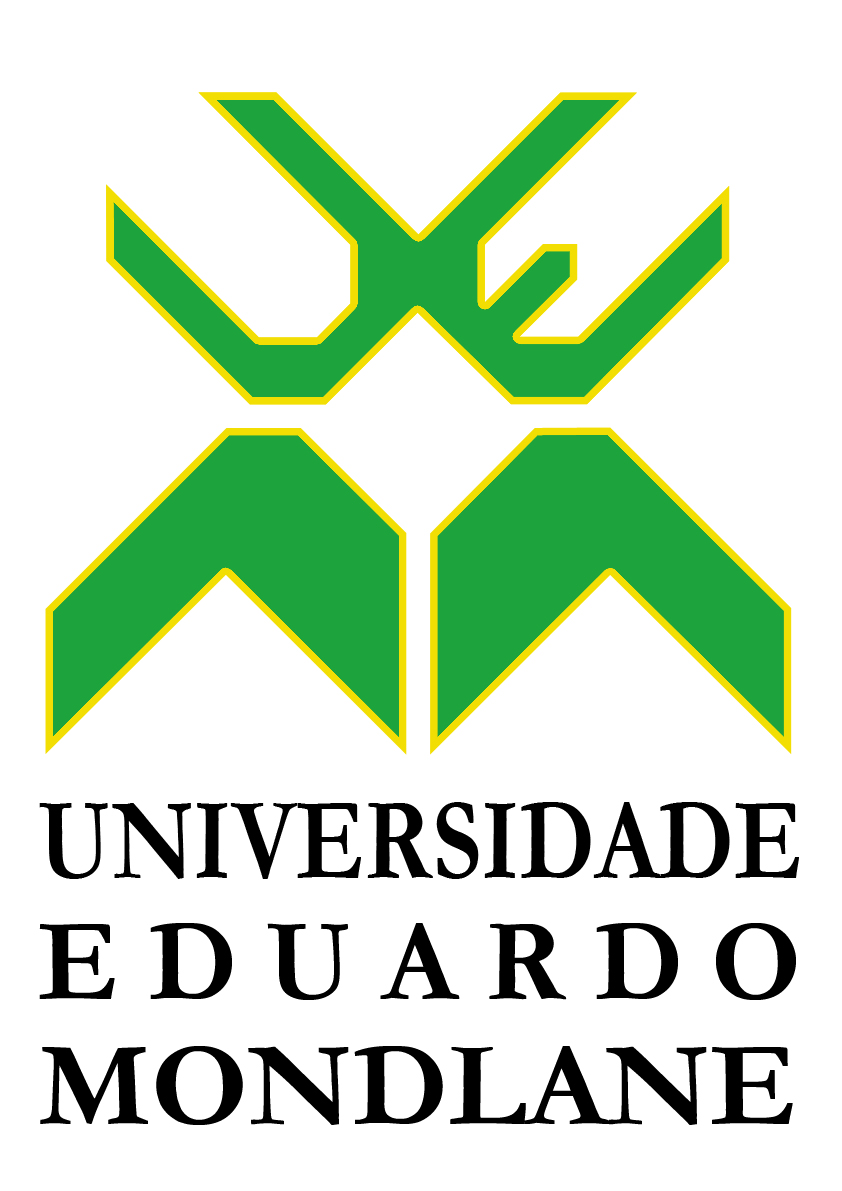 Trabalho em grupo
Relevância de ferramentas Web 2.0 para a escrita digital e como estratégia de comunicação.

Apresentação de 10 minutos no máximo (em PPT)
21
INTRODUÇÃO A SERVIÇOS E FERRAMENTAS WEB 2.0
22